Хочешь грамотным быть, учись мыслить, думать и творить!
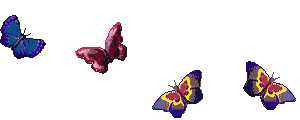 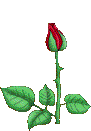 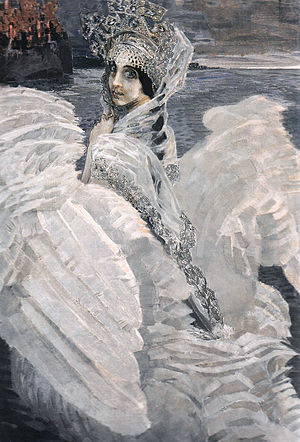 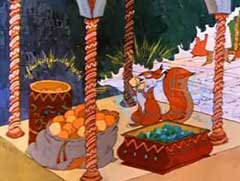 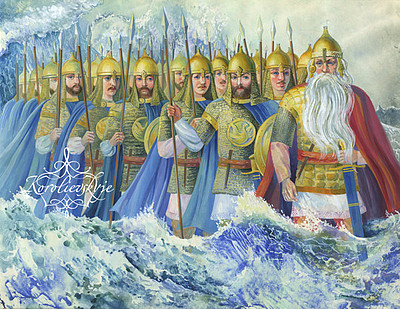